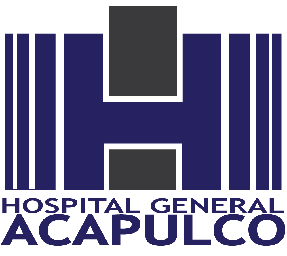 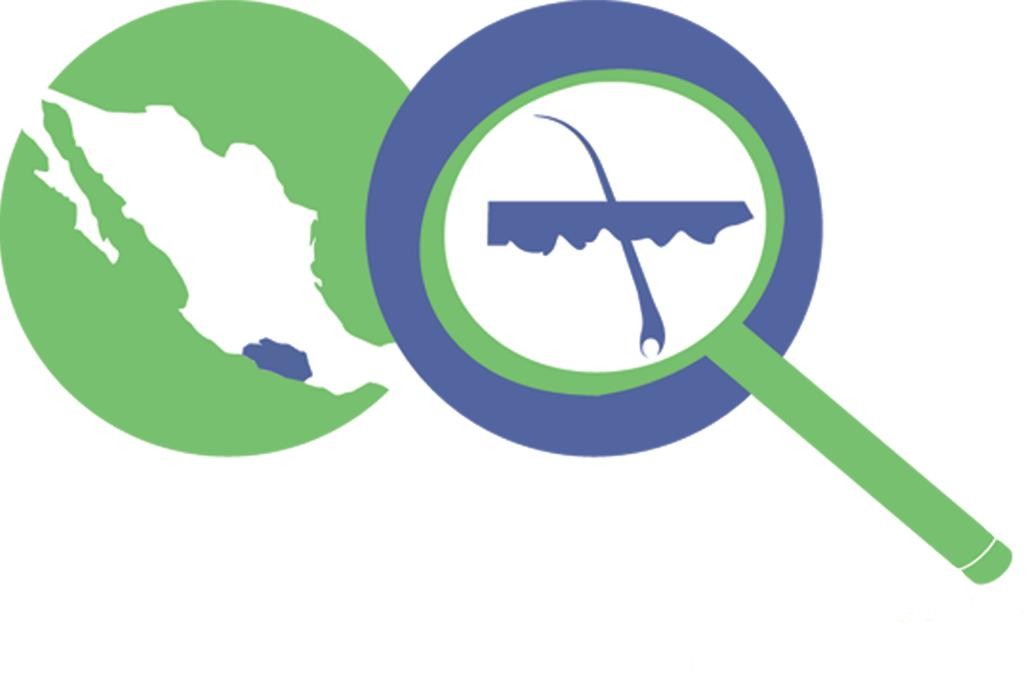 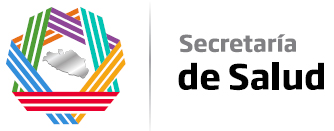 Dermatología Comunitaria A.C.
Iatrogenia y aspectos sociales en Micetomas
Dr. Roberto Estrada Castañón
Dra. Guadalupe Chávez López
Dra. Guadalupe Estrada Chávez

Dermatología Comunitaria México A.C.
Hospital General de Acapulco. S.S. Gro.
Unidad Académica de Medicina UAGro.
ENFERMEDADES TROPICALES – DESATENDIDASMayo 1013 OMS
* Úlcera de Buruli			* Lepra
* Enfermedad de Chagas                        * Filariasis linfática
* Dracunculosis			* Oncocercosis	
* Echinococosis			* Rabia
* Trematodiasis por alimentos		* Esquistosomiasis 
* Tripanozomiasis africana		* Helmintiasis (suelo)
     (Enfermedad del sueño)		* Teniasis / cisticercosis 
* Leishmaniasis 			* Tracoma
					* Pian
El 28 de Mayo de 2016 la asamblea de la OMS resolvió agregar
al  MICETOMA al grupo de Enfermedades Tropicales Desatendidas
Que son las enfermedades tropicales desatendidas
Son enfermedades que proliferan en entornos empobrecidos, principalmente en los climas húmedos y calientes de las zonas tropicales
DERMATOSIS: MARCADORES DE POBREZA
Piodermias
Parasitosis
Micosis (esporotricosis – micetomas)
Virales
Dermatosis por fotodaño
Micobacterias: Tuberculosis – lepra 
Carenciales: Pelagra
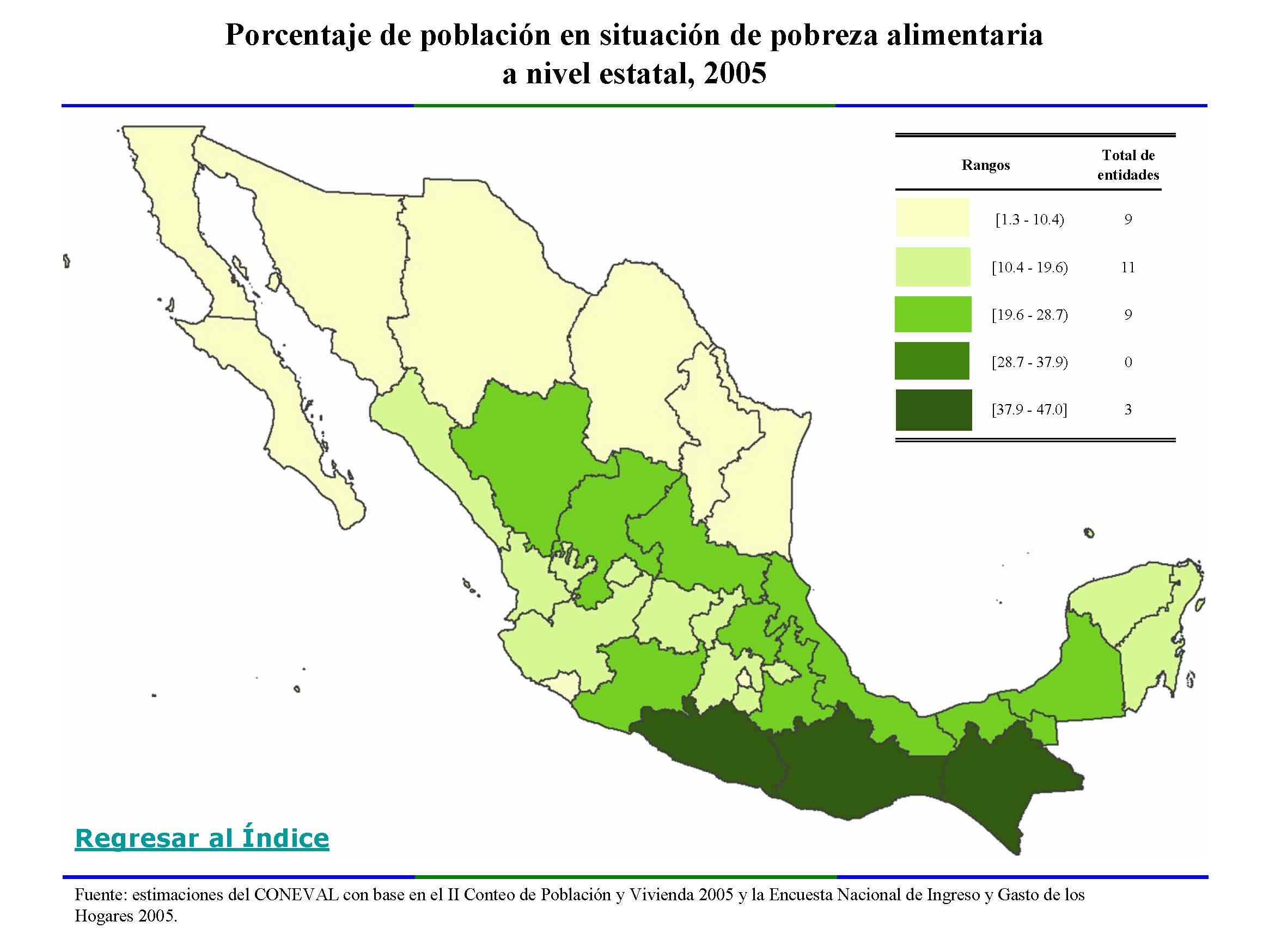 Áreas de Micetoma en México
Bonifaz A, Tirado-Sanchez A, Calderón L, Saul A, Araiza J, et Al 
Mycetoma experience of 482 cases in a single center in Mexico. 
PloS Negl Trop Dis 8(8) e 3102
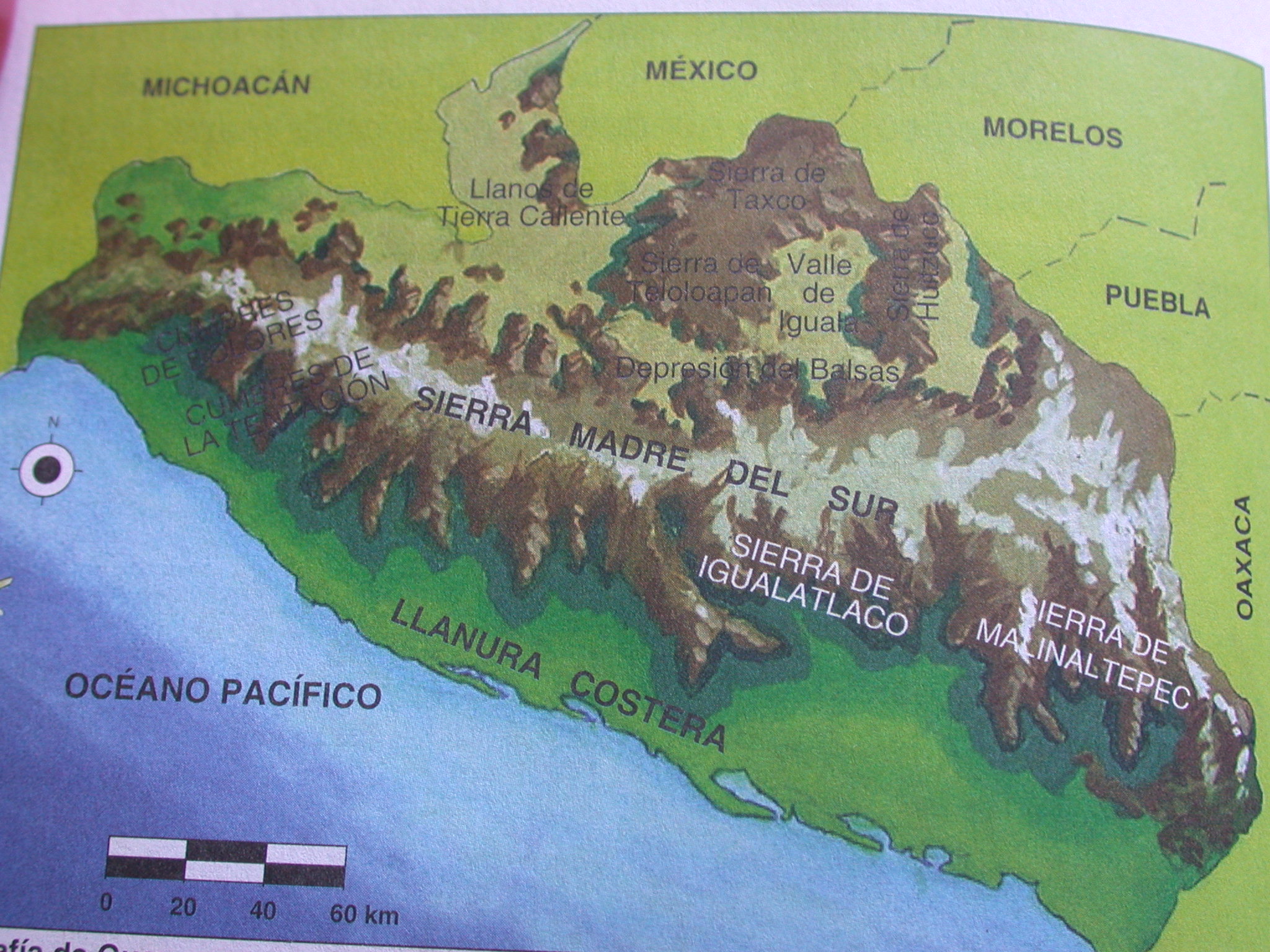 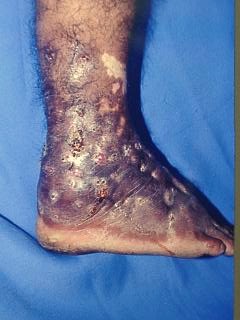 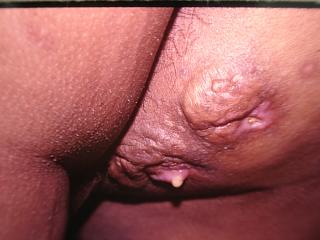 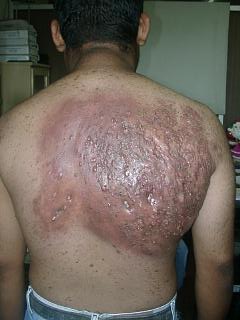 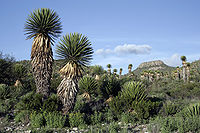 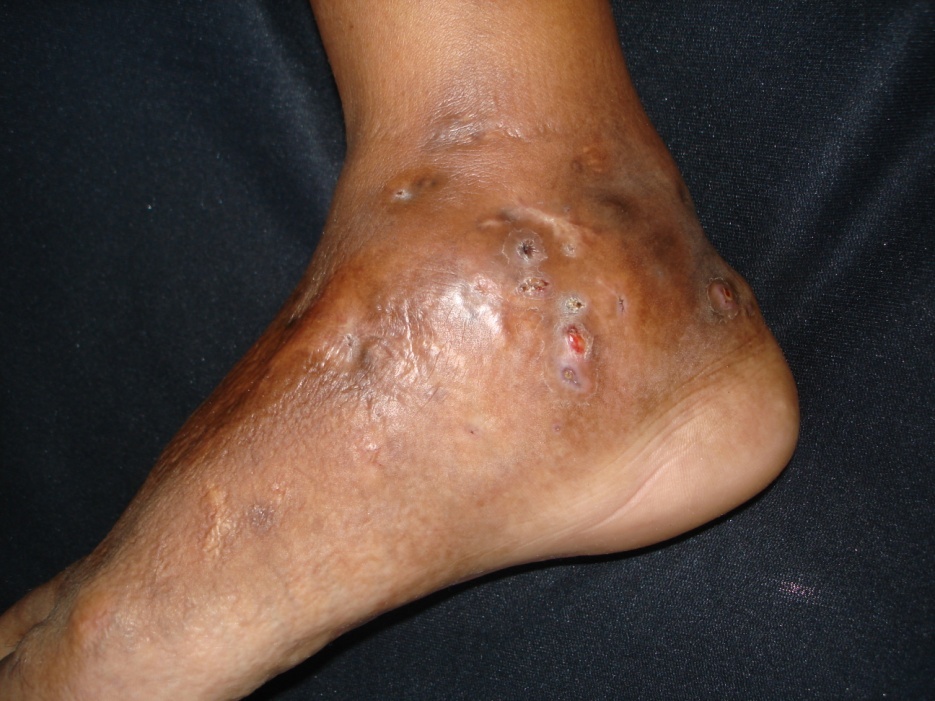 HOSPITAL GENERAL DE ACAPULCO SS Acapulco Guerrero México.1986 - 2017
28,379 consultas dermatológicas
249 casos   100%

Actinomicetomas	227  pac.       91.2    %
Eumicetomas		 22                    8.8    %
Yatrogenia
Tb. Iatrogenia  

Iatros: Médico
genesis: Crear

Alteración, especialmente negativa, del estado del paciente producida por el médico
Definición de la Real Academia de la Lengua Española
Micetoma
Síndrome anatomoclínico inflamatorio crónico, que afecta piel, tejido celular, huesos y ocasionalmente vísceras.
Inoculación traumática exógena
Topografía más frecuente: 
Tobillo / Pies
60% Campesinos – área rural
Actinomicetomas 91%
Eumicetomas 3 - 9% (Edo. De Guerrero)
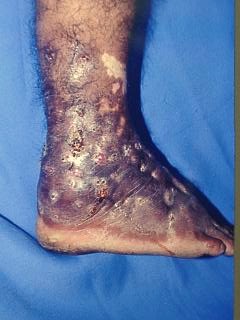 Actinomicetomas
Agente causal más frecuente 
Nocardia brasiliensis
Actinomadura madurae
Masc 5:1 Fem
Inoculación traumática: 
Acacias /Huizache
Campesinos
Mayor susceptibilidad
Ambiente
Laboral
Hogar
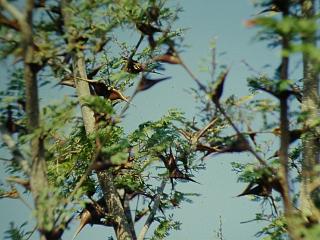 ACTINOMICETOMAS
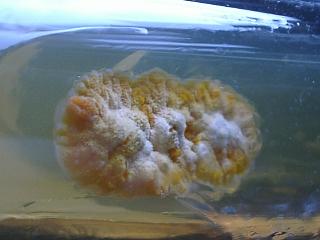 TRATAMIENTO
TMP SMX 800/160bid
Sulfonas 100 qd
Ac. Clavulánico
Amoxicilina


Amikacina 7.5xkg bidx 21d
Imipenem 500mg c/8hr
95%
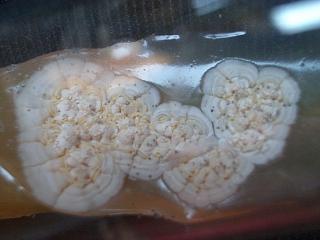 RESISTENCIAS
Welsh O, Al-Abdely HM, Salinas-Carmona MC, Fahal AH. Mycetoma Medical Therapy. PLoS Negl Trop Dis. 2014;8(10)
Dra. Chavez.
[Speaker Notes: Agregar referencia de tratamiento de olverio experiencia con imipenem y amika comentar desventaja de hospitalizacion necesaria para tratamiento elongando dias de estancia hospitalaria y recursos]
Múltiples fístulas
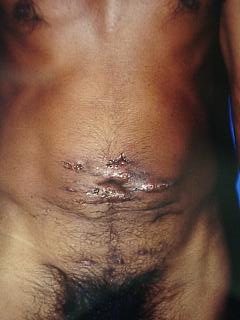 Micetomas perianales
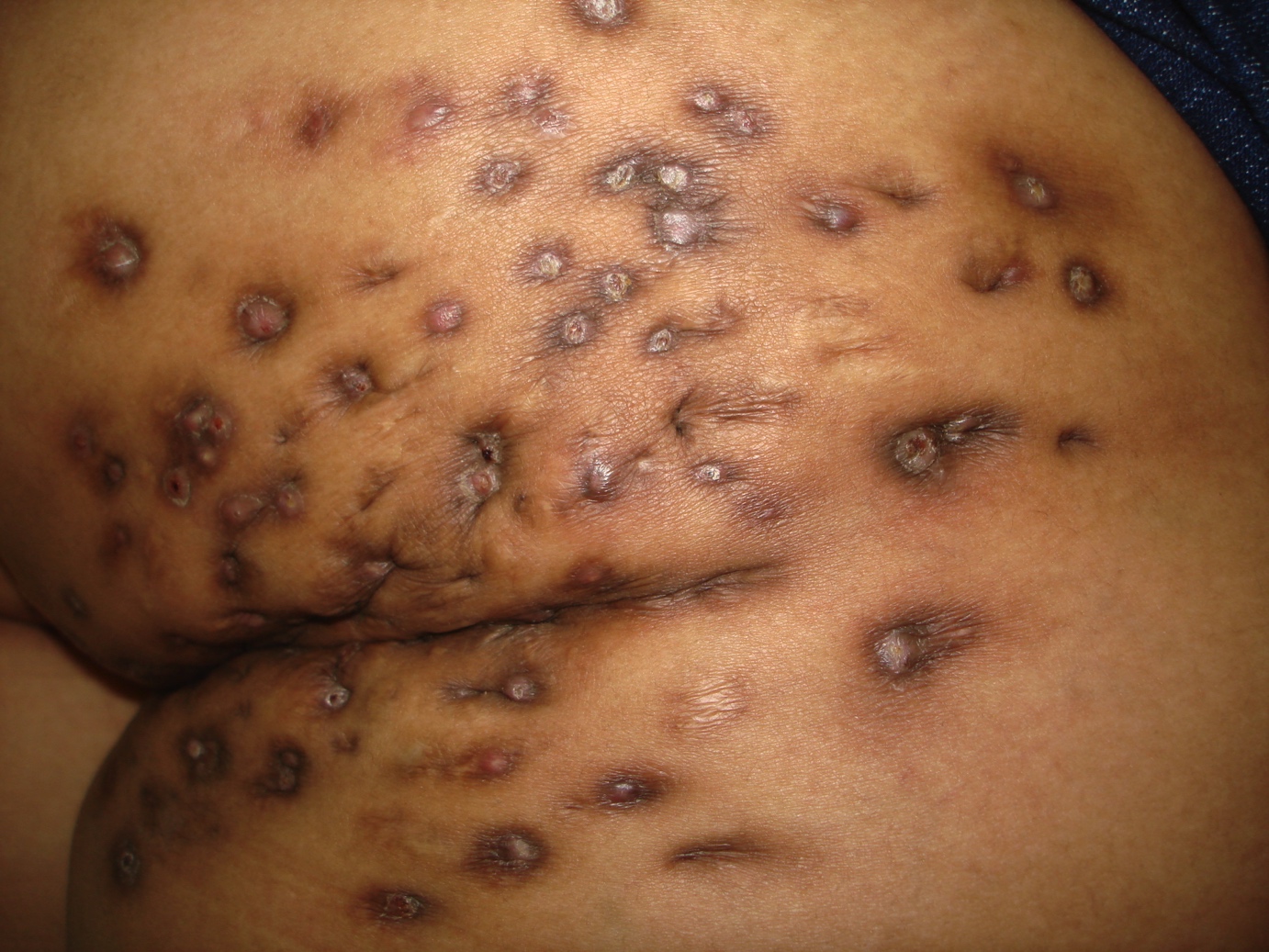 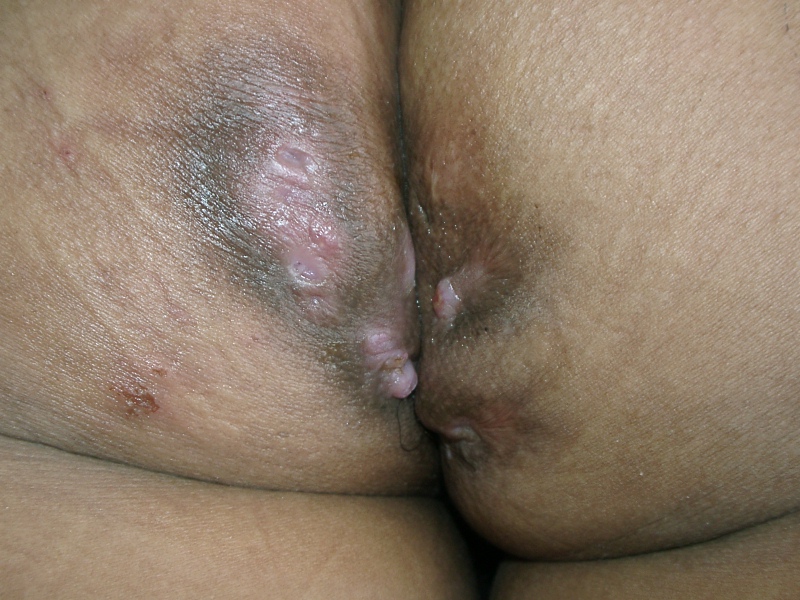 Chavez G, Estrada R, Bonifaz A. Perianal actinomycetoma, experience of 20 cases. Int J Dermatol. 2002. Aug;41(8):491-3
[Speaker Notes: Aregar bibliografia de pipis de micetomas perianales]
Eumicetoma
Osteolisis /Geodos
Cirugías parciales múltiples
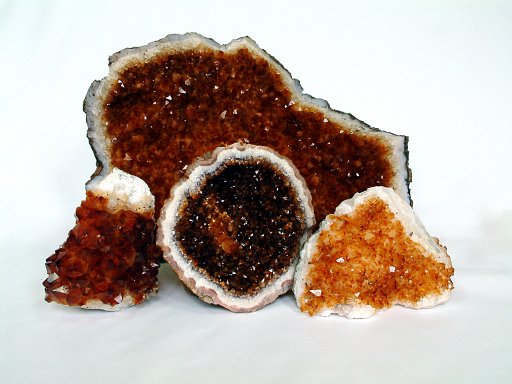 Eumicetoma
Aumento de volumen, fistulas, menos inflamatorio
Examen directo: Granos negros
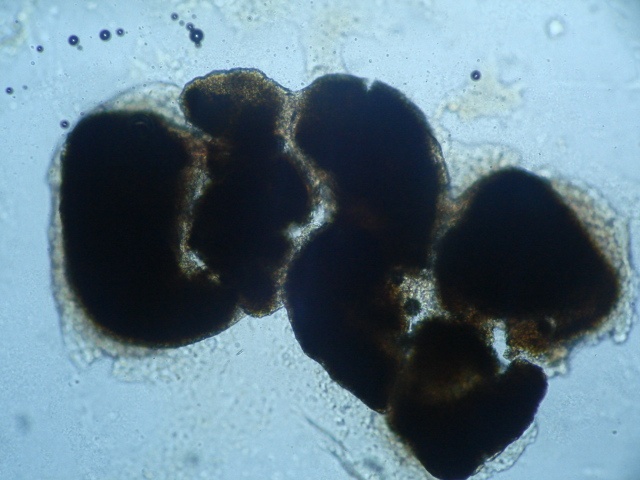 EUMICETOMAS
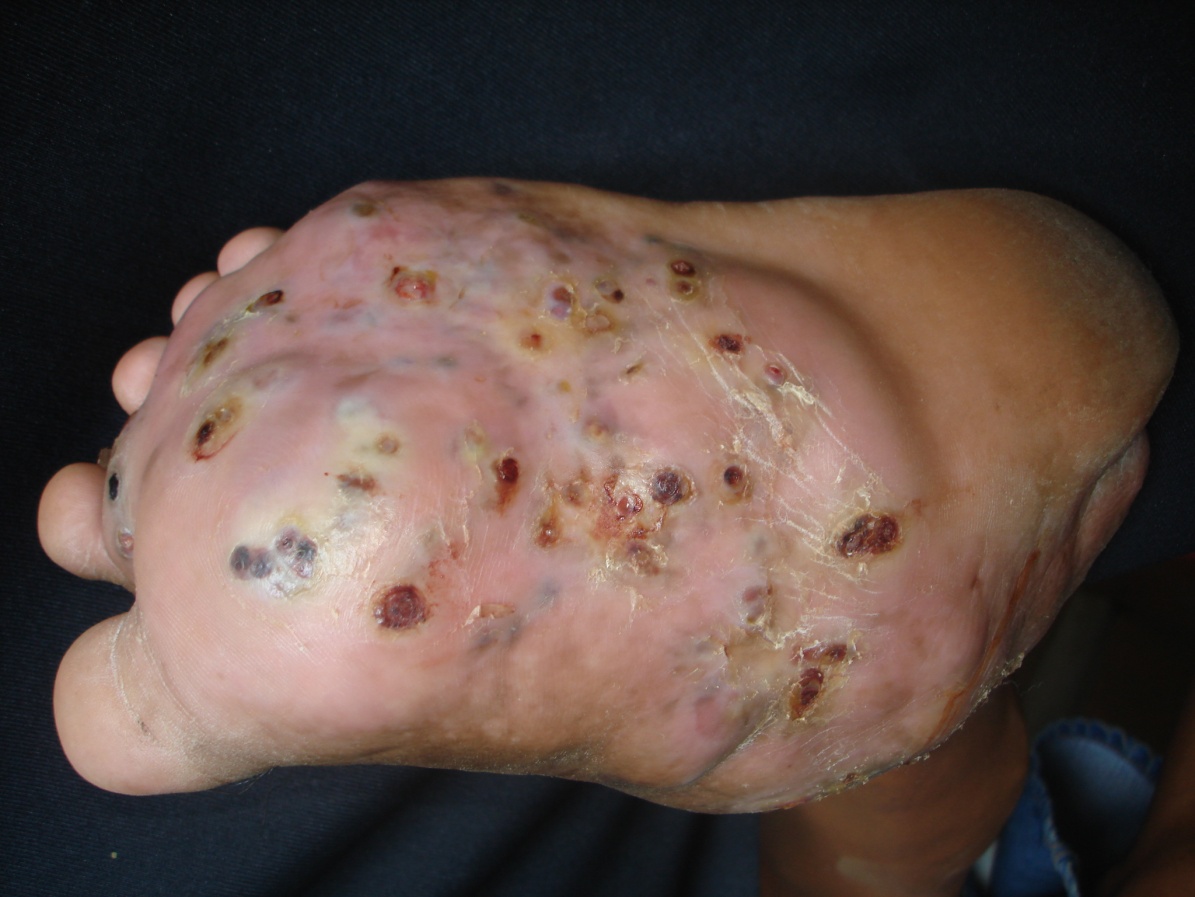 Madurella mycetomatis
Madurella grisea

Leptosphaeria senegalensis
Pyrenochaeta romeroi
Curvularia geniculata
Curvularia lunata
Exophiala jeanselmei
Phomopsis/longicolla
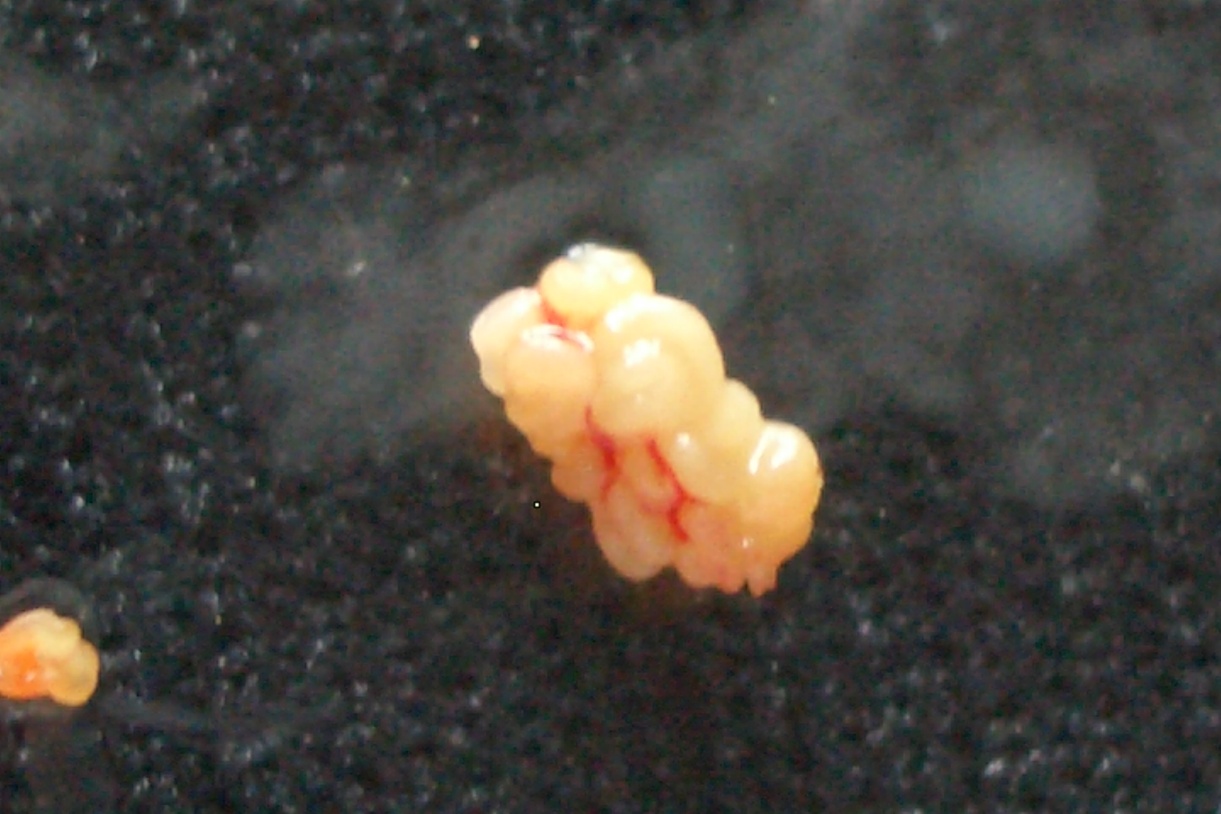 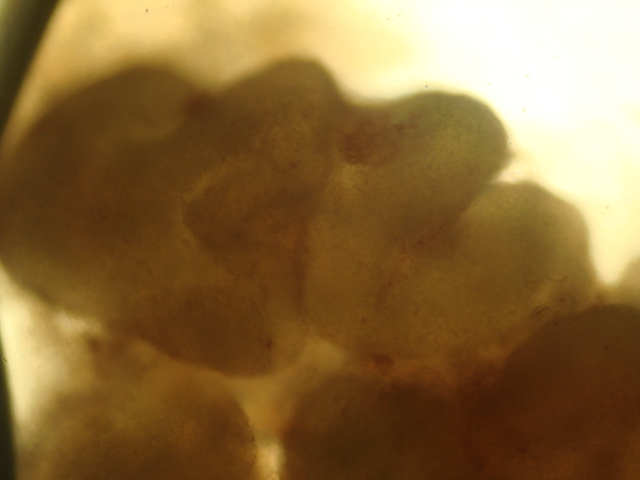 Bonifaz A, Tirado-Sanchez A, Calderón L, Saul A, 
Araiza J, et Al. Mycetoma experience of 482 cases
 in a single center in Mexico. 
PloS Negl Trop Dis 8(8) e 3102
¿Por que se iatrogenizan?
Micetomas
Mal diagnosticados
Eumicetomas
Actinomicetomas
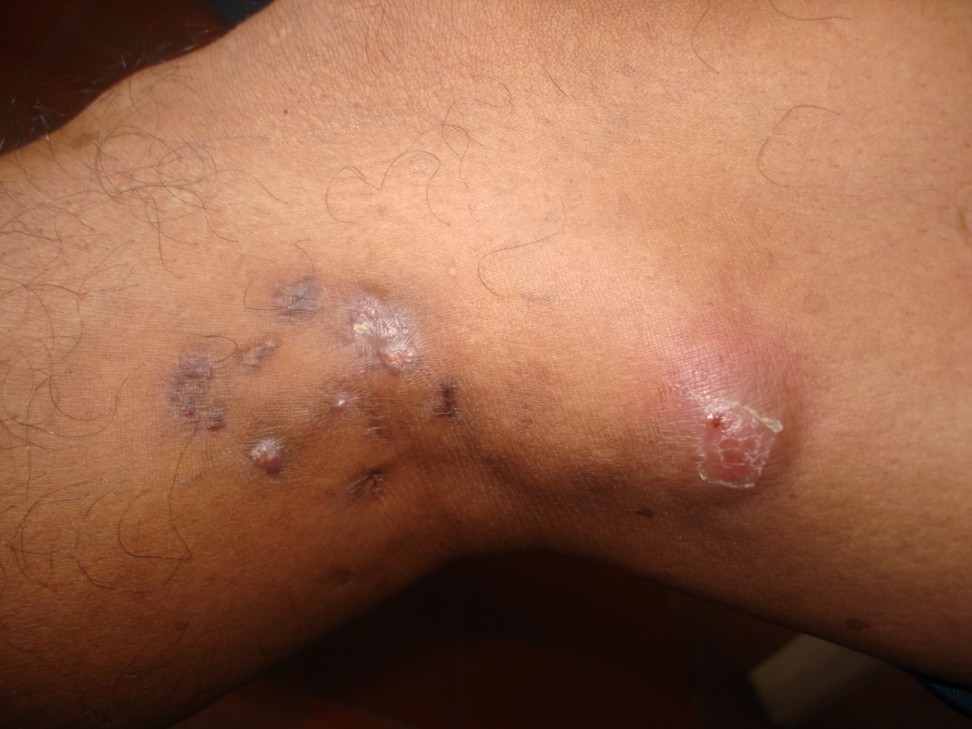 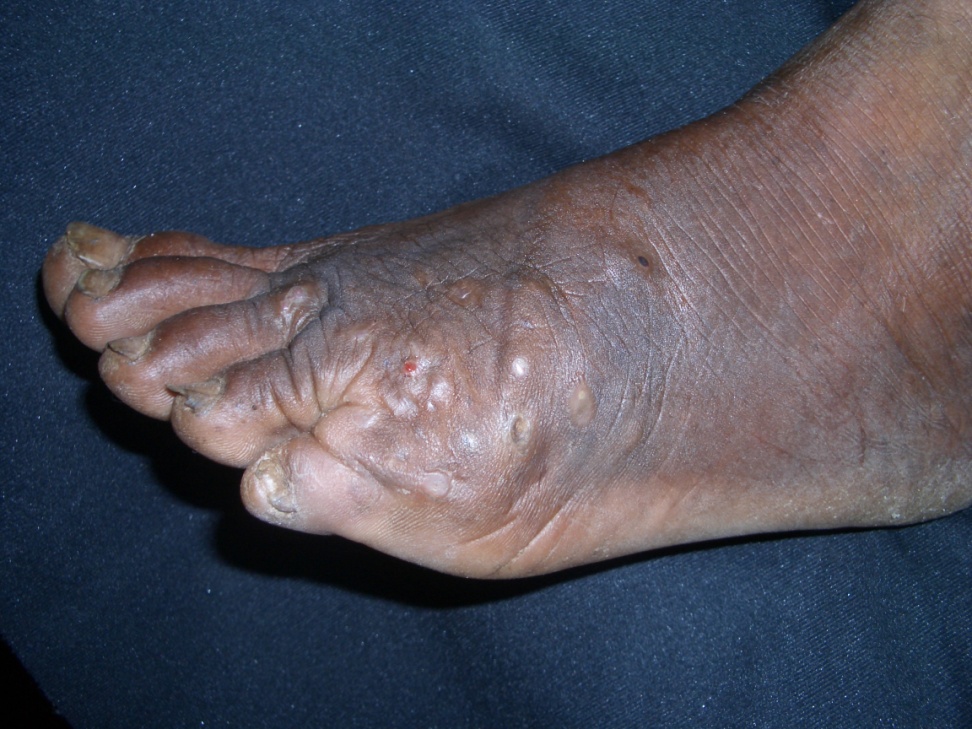 ¿Por que se iatrogenizan?
Aumento de volumen, fístulas, exudado serohemático purulento- granos 

Morfología inicial fomenta:

 Error diagnóstico

 Tratamiento inadecuado
MINIMICETOMAS
[Speaker Notes: Agregar referencia bibliografia de minimicetomas]
¿Por que se iatrogenizan?
Tratamientos iniciales inadecuados 
Medicamento específico
AB – eumicetomas
Antimicóticos a actinomicetomas
Dosis
Insuficiente
Discontinuo
Asintomáticos/ poca sintomatología
Retraso en búsqueda de atención médica
Interrupción de tratamiento
Falta de recursos
Mejoría parcial
Ignorancia
Van de Sande WW. (2013) Global burden of human mycetoma: a systematic review and meta-analysis. PLoS Negl Trop Dis 7: e2550. doi: 10.1371/journal.pntd.0002550 PMID: 24244780
¿Por que se descuida su manejo?
Comunidad
Pocos recursos económicos
Temor
Idioma 
Distancia
Necesidades prioritarias
Síntomas escasos o mínimos
Zein HA, Fahal AH, Mahgoube lS, El Hassan TA, Abdel-Rahman ME. Predictors of cure, amputation and follow-up dropout among patients with mycetoma seen at the Mycetoma Research Centre, University of Khartoum, Sudan. Trans R Soc Trop Med Hyg. 2012;106: 639–644.
Actinomicetoma iatrogenizado
Masc 21a
Campesino
Cirugía 1 semana
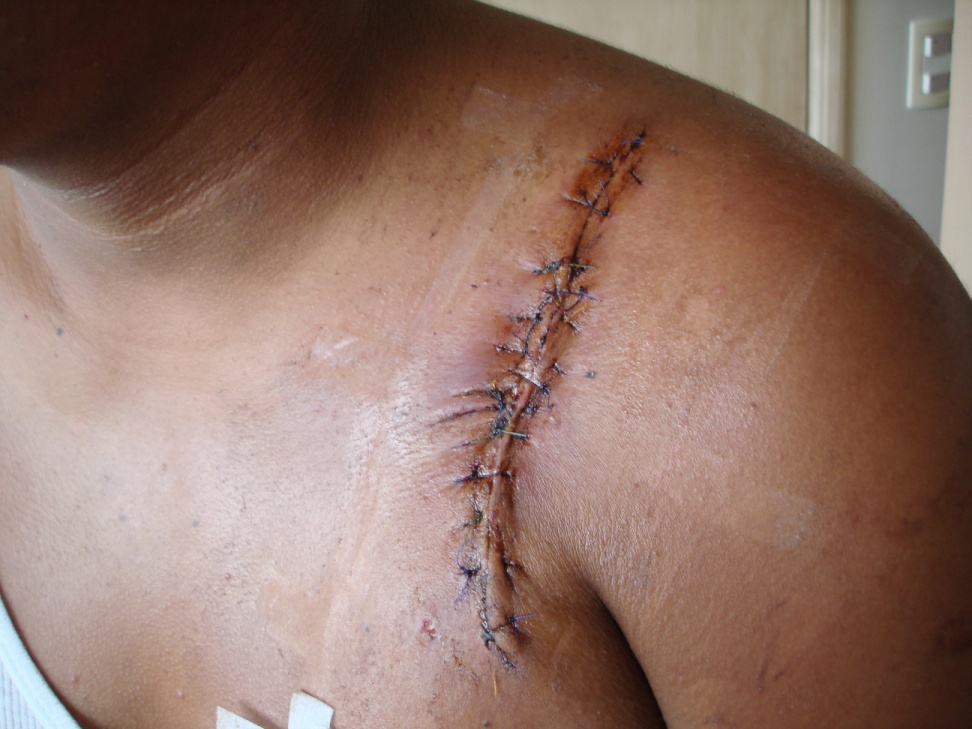 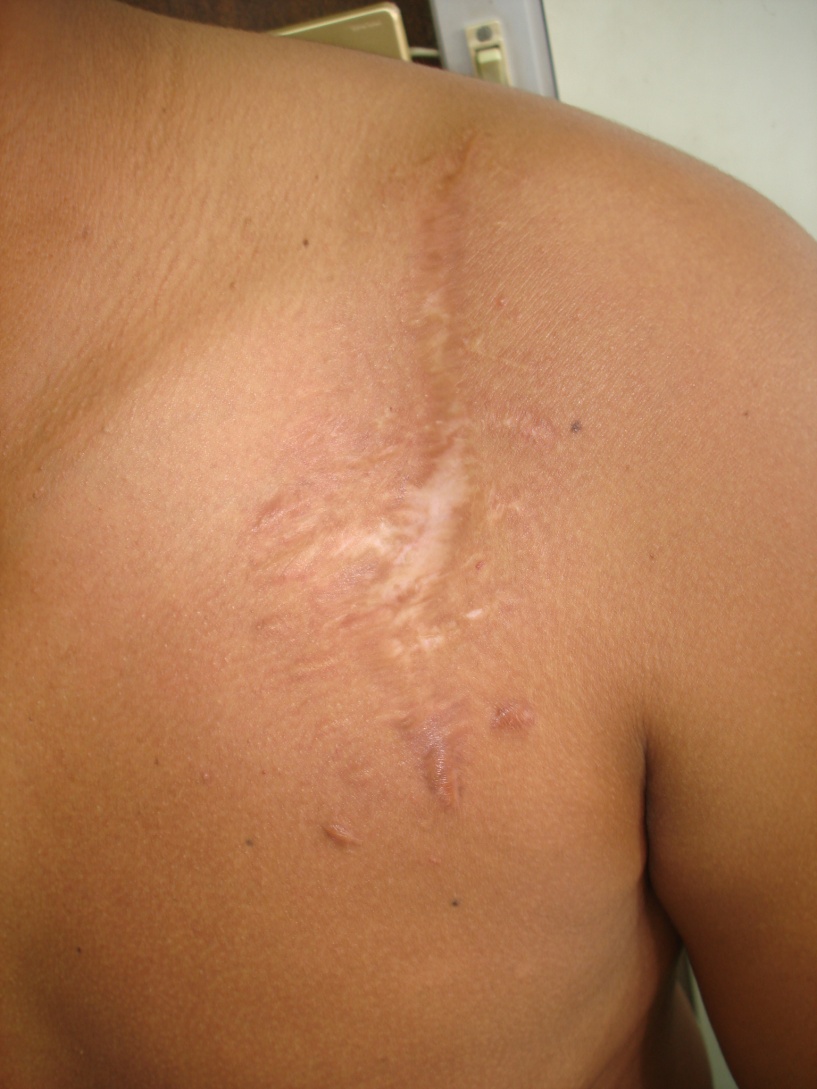 Actinomicetoma iatrogenizado
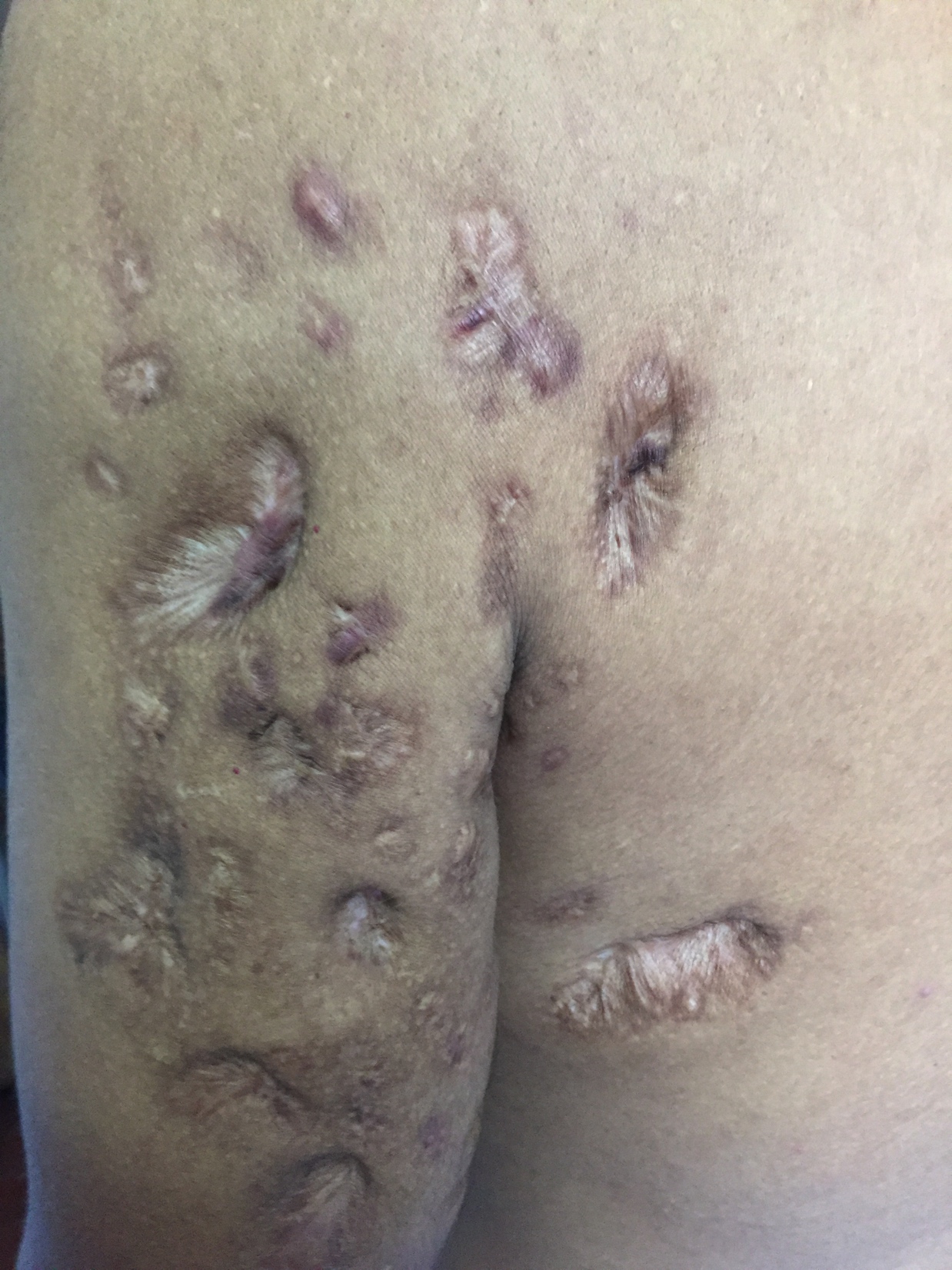 Ocupación: Maestro
Traumatismo desconocido

Itraconazol 100mg
6 meses
Curaciones
1 año de evolución
Derechohabiente de institución
Inflamación severa/daño residual
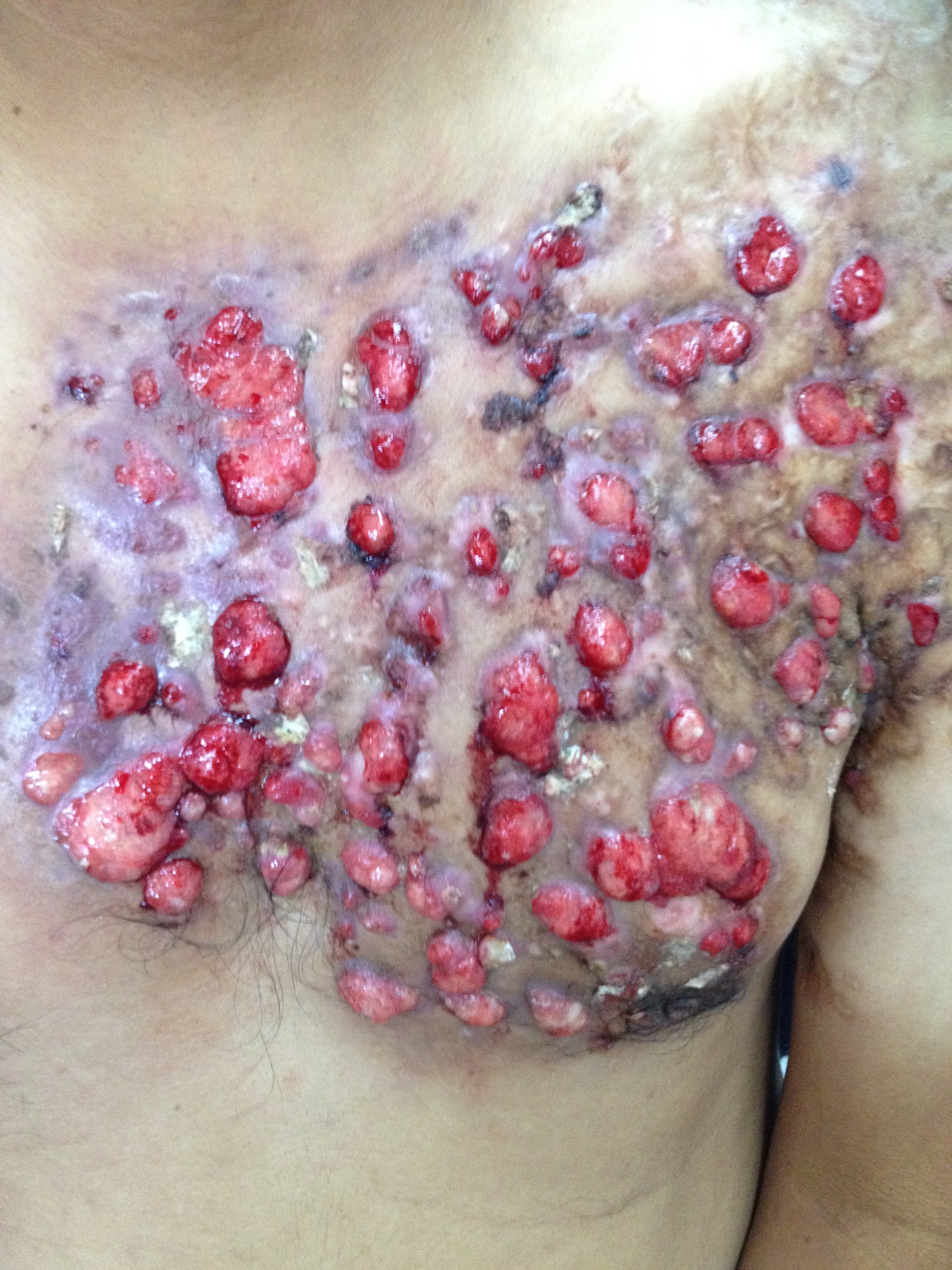 Cicatrices retractiles
Sin afección a pleura
Limitación movimientos
Adecuada respuesta a tratamiento
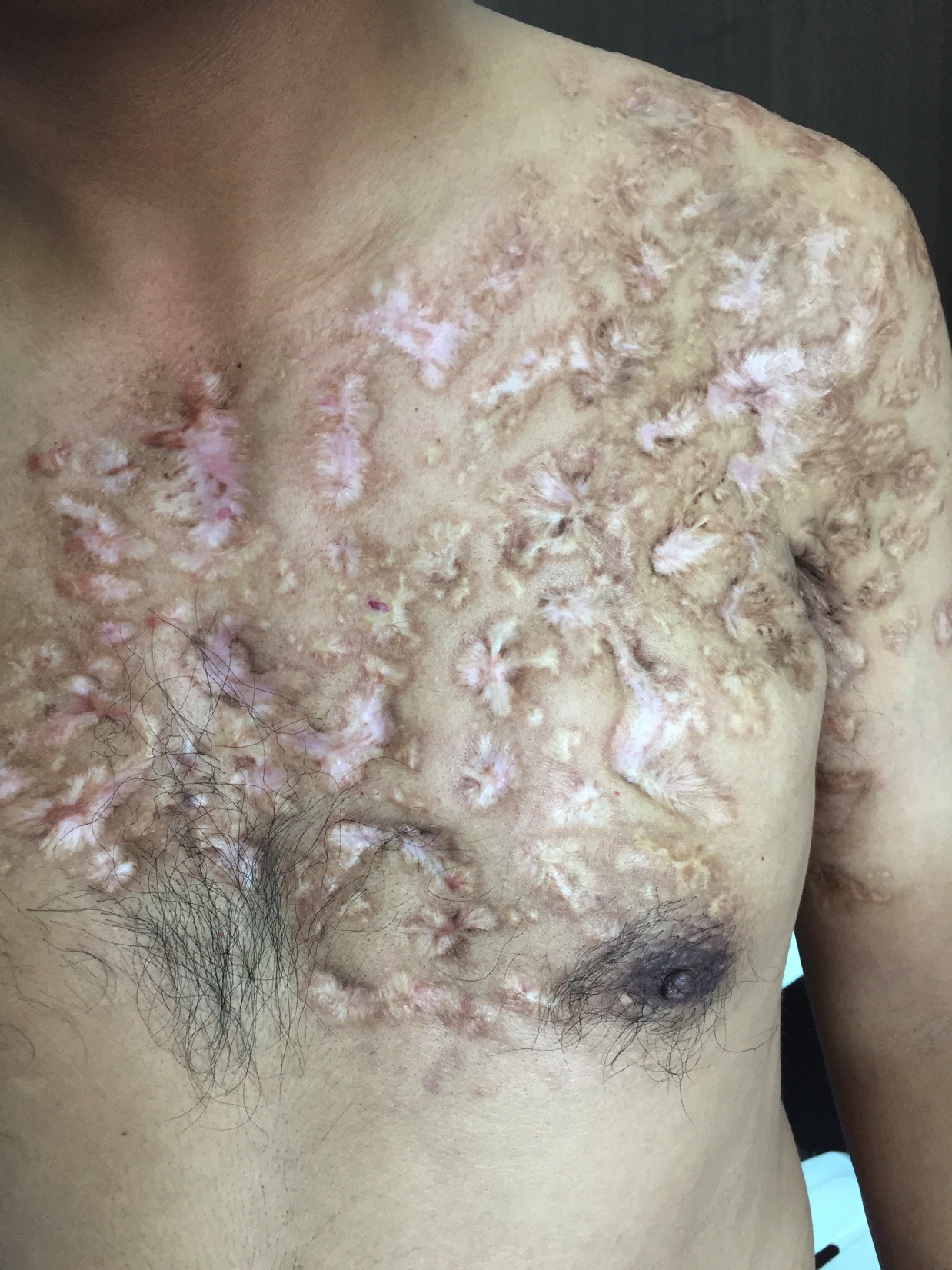 Eumicetoma iatrogenizado
10 meses de evolución
Tratamiento por MG
Cirugía cada 2 meses
Clindamicina
Dicloxacilina
Otros antibioticos no especificados
Micetomas -descuidados
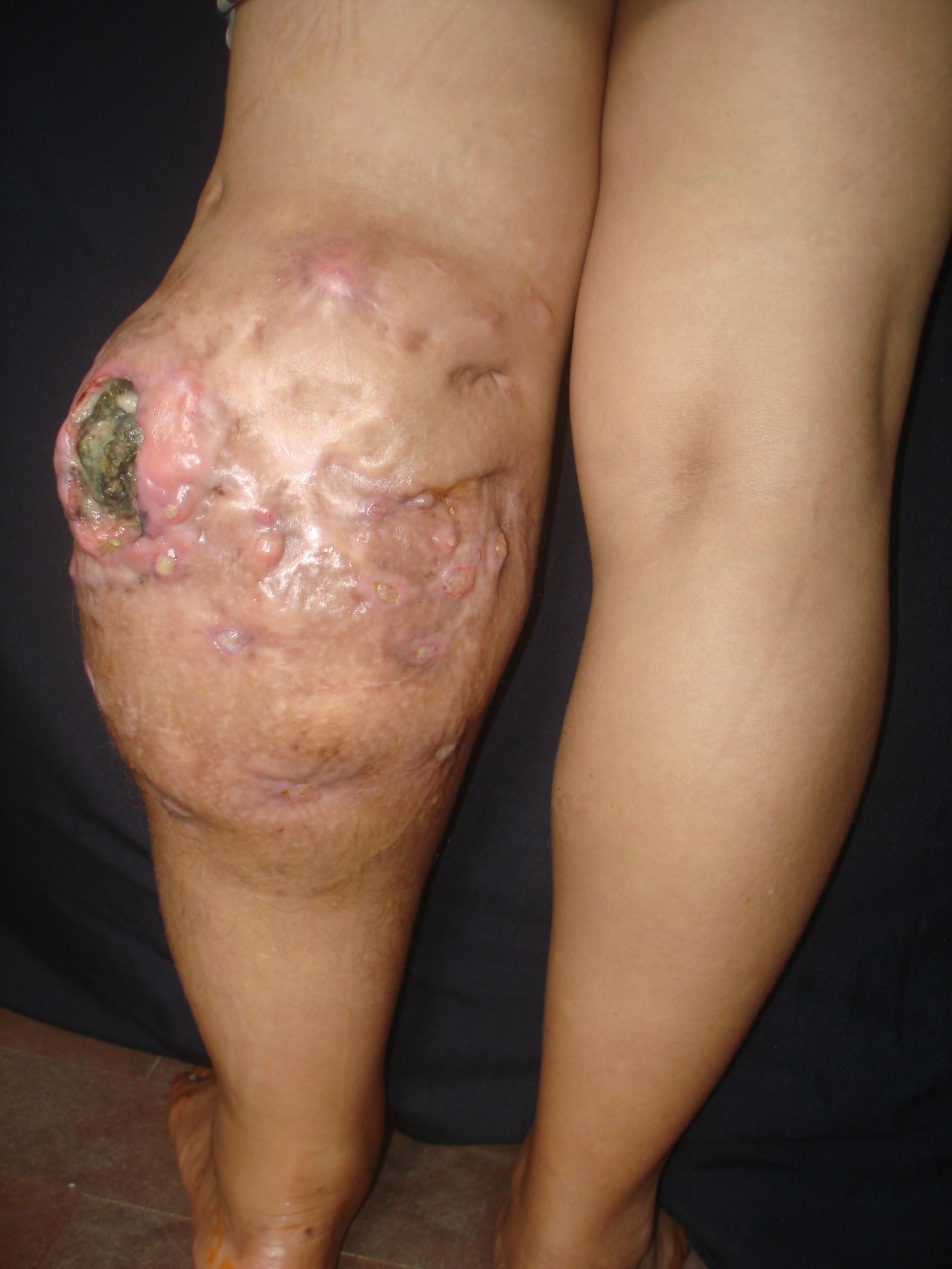 Error frecuente en actinomicetomas
Diagnóstico erróneo en etapas iniciales
Osteomielitis
Fistulas
Abscesos
Negligencia
Tratamiento inadecuado o por tiempo limitado Cirugía
Descuido del paciente
Idiosincrasia
Micetoma cervical
Micetomas cervicales
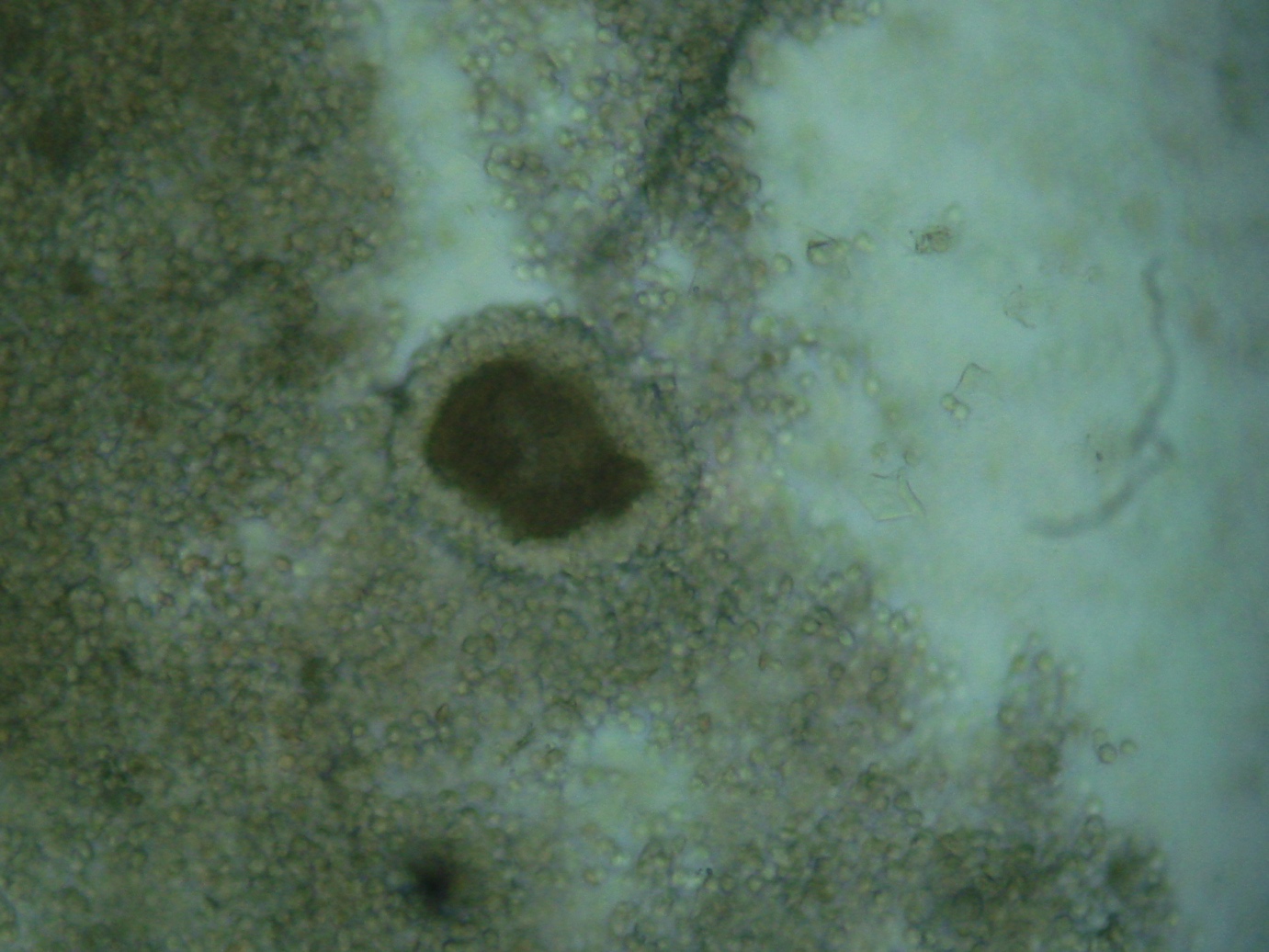 Fem 18 años
Crisis convulsivas desde la infancia
Restraso psicomotor
Duerme en petate
Cuadriplejia desde hace 1 año
Lesion medular
Sin tratamiento dermatológico previo
Iatrogenias quirúrgicas
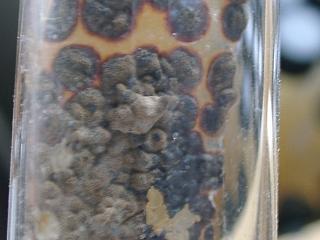 Diseminación de las lesiones
Potencial mayor afeccion ósea
Cicatrices deformantes
Mayor desperdicio de recursos
Económicos 
Materiales
Dra. Gpe. Chavez.
Iatrogenias quirúrgicas
Eumicetomas
Tx quirurgico inicial
Mal diagnosticado

Ya confirmado el dx
Tx antimicótico (itra 300-400mg/d)
Delimitación de la lesion 6m
Cirugía + 3m Itra
Lesiones limitadas
Sin afección ósea
Suleiman SH, Wadaella el S, Fahal AH,  “The surgical treatment of Mycetoma” PLoS Negl Trop Dis. 2016. Jun23;10(6)
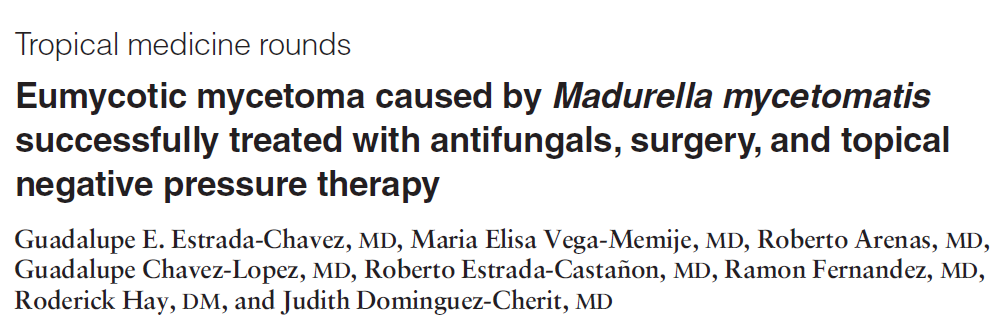 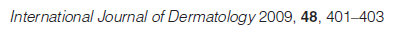 Educación médica continua
“Merits and Pitfalls of Currently Used Diagnostic Tools in Mycetoma” Van de Sande W, Fahal A, Goodfellow M, et al. 
PLoS Negl Trop Dis, 2014;8(7):e2918
Diferenciación entre actino y eumicetomas
Estudios de imagen
Cultivos
Histología
Estudios moleculares ($$$)
Paises endemicos

Otras herramientas Dx 
Rápidas y económicas
Evolución
iatrogenia
Ideal
Identificación de caso
Diagnóstico presuntivo por clínica
Estudios complementarios
ED, Cultivo, Biopsia
Estudios de imagen
Rx, TAC, RM

Tx específico
Identificación de caso
Error diagnóstico Osteomielitis
Estudios de imagen y laboratorio
Cultivo de exudado
Negativo a 48hrs
Cirugía
Parcial-amputación
Evolución prolongada
Síntomas subjetivos No intensos
Búsqueda tardía de atención médica
Lesiones avanzadas/ deterioro de estado general o de función
Tratamiento prolongado
Costo elevado de tratamiento y atención médica
Distancia, tiempo, perdida de horas laborales

Enemigo principal: 	Ignorancia
Médico
Paciente

Solución: PREVENCION Y EDUCACION
Zijlstra EE, van de Sande WW, Welsh O. Mycetoma: a unique neglected tropical disease. Lancet Infect Dis. 2016;16(1):100-12
Complicaciones
Embarazo
Diabetes mellitus II
Diseminación de lesiones (rodilla, mano, ingle) 
Gangrena pie contralateral
No acepta amputación
Tratamiento quirúrgico
Amputación: ultimo recurso
No hay criterios establecidos
Considerar deseos del paciente
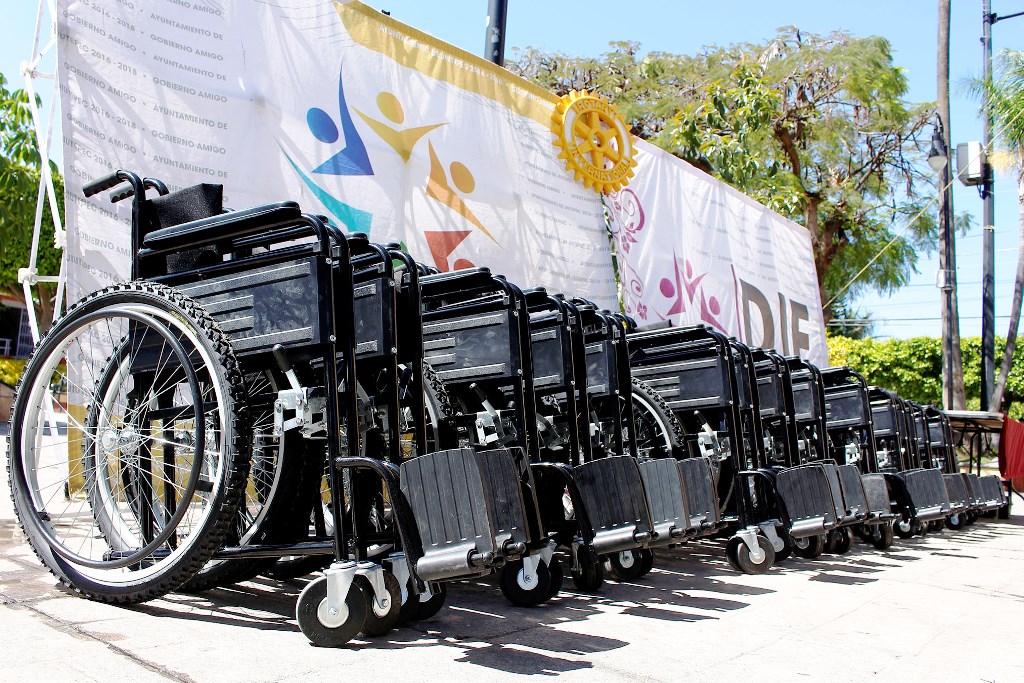 Gracias por su atención
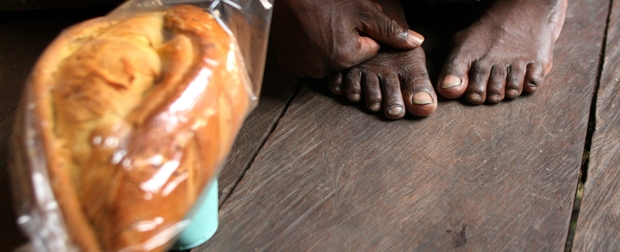